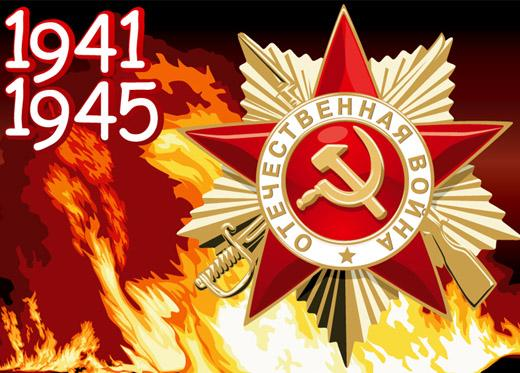 Великая
             Отечественная
Война
На рассвете в 4 утра 22 июня 1941 года
 началась Великая Отечественная Война. Война которая  длилась  1418 дней и ночей 
(3 года, 10 месяцев, 17 дней)
Великая Отечественная Война
 унесла жизни более 26 миллионов людей. 
 Война закончилась 9 мая 1945 года.
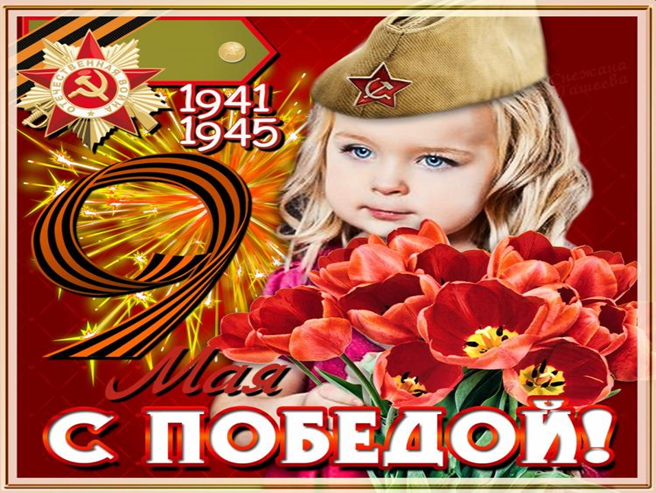 Ветераны

Вот и снова весна, снова Праздник Победы, 
Снова светлая грусть нам сжимает сердца -
Ведь уходят они - те, кто вынес все беды, 
Не оставив позиций своих до конца !

А уходят, как жили - обычно и просто, 
Не печалясь, что в жизнь их вмешалась война, 
Как, когда-то - в разведку, за линию фронта, 
На храненье отдав нам свои ордена....

(В. Давыдов)
Ни кто не забыт,Ни что не забыто!